Fig. 1 Live-trapping study area for marten, Glacier National Park, Montana.
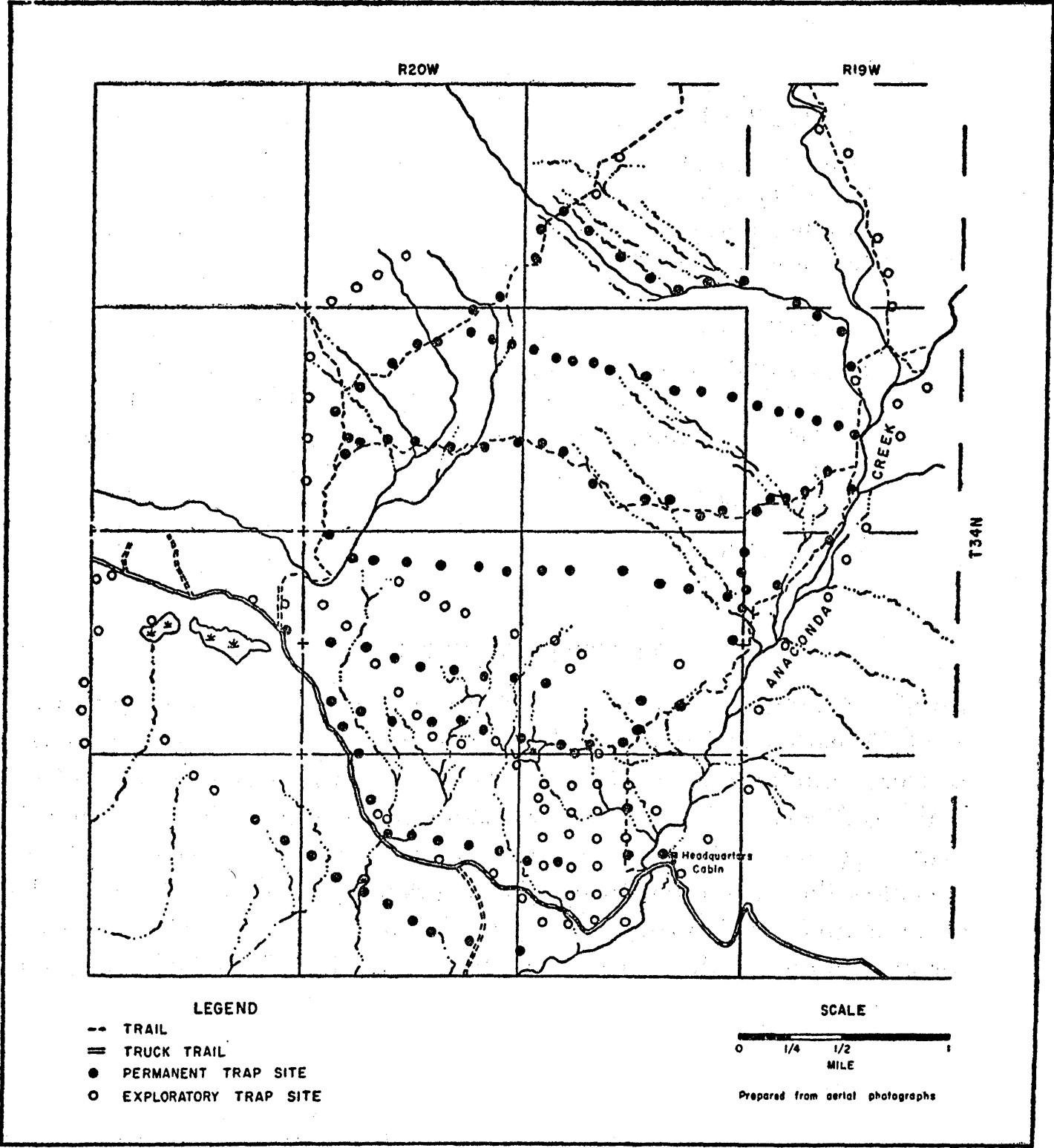 J Mammal, Volume 38, Issue 2, 27 May 1957, Pages 174–184, https://doi.org/10.2307/1376307
The content of this slide may be subject to copyright: please see the slide notes for details.
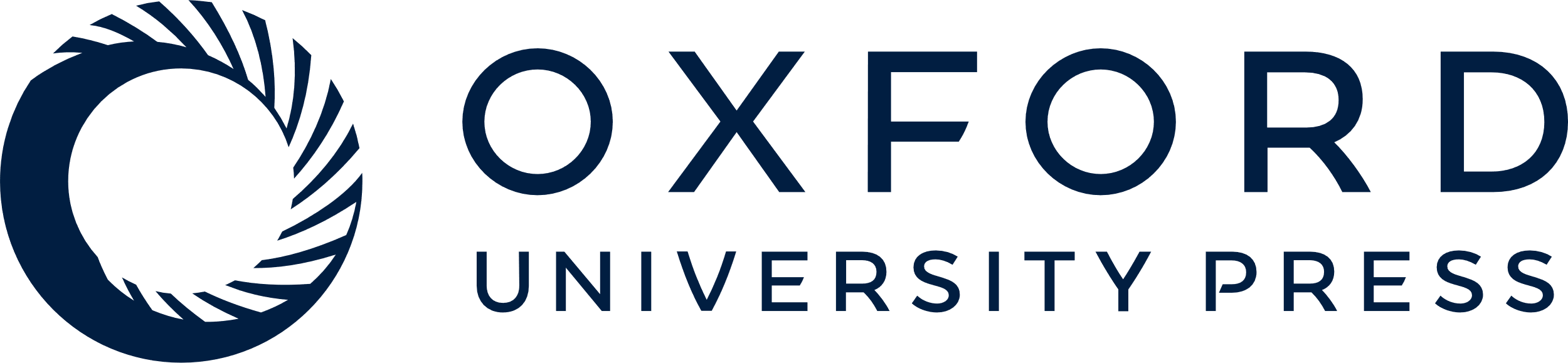 [Speaker Notes: Fig. 1 Live-trapping study area for marten, Glacier National Park, Montana.


Unless provided in the caption above, the following copyright applies to the content of this slide: 1957 American Society of Mammalogists]